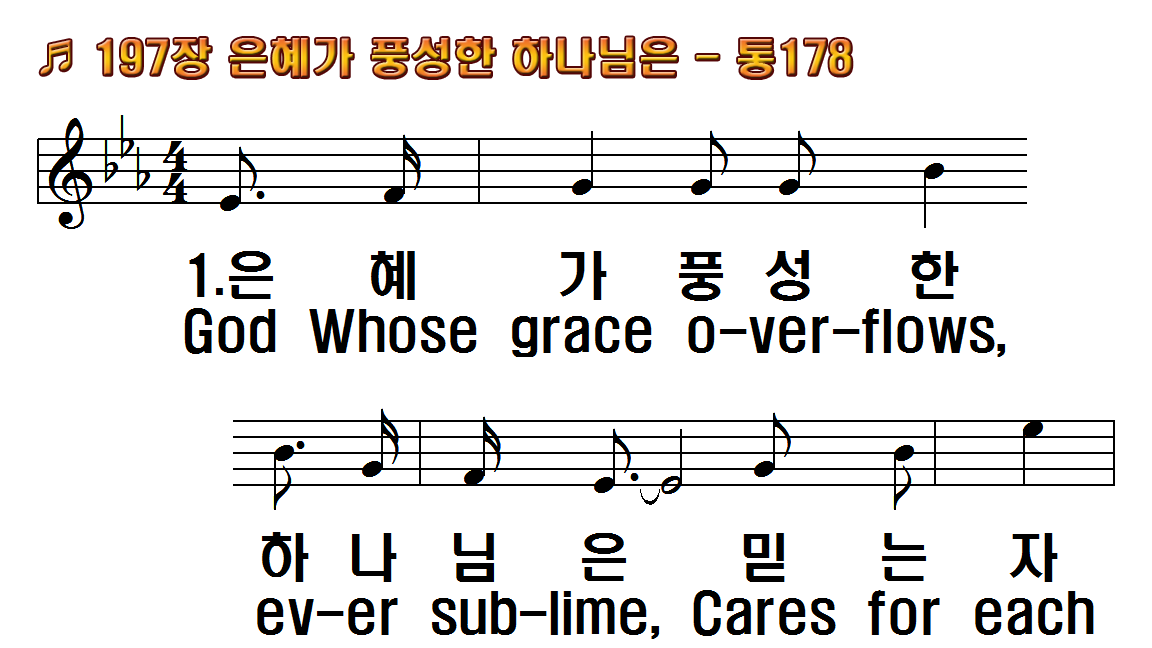 1.은혜가 풍성한 하나님은
2.정욕과 죄악에 물든
3.희생의 제물로 돌아가신
4.주님의 깊으신 은혜만을
후.주여 성령의 은사들을
1.God Whose grace
2.Let the stains of our
3.Lamb of God, Who
4.Far and wide, to all
R.O Lord, grant the
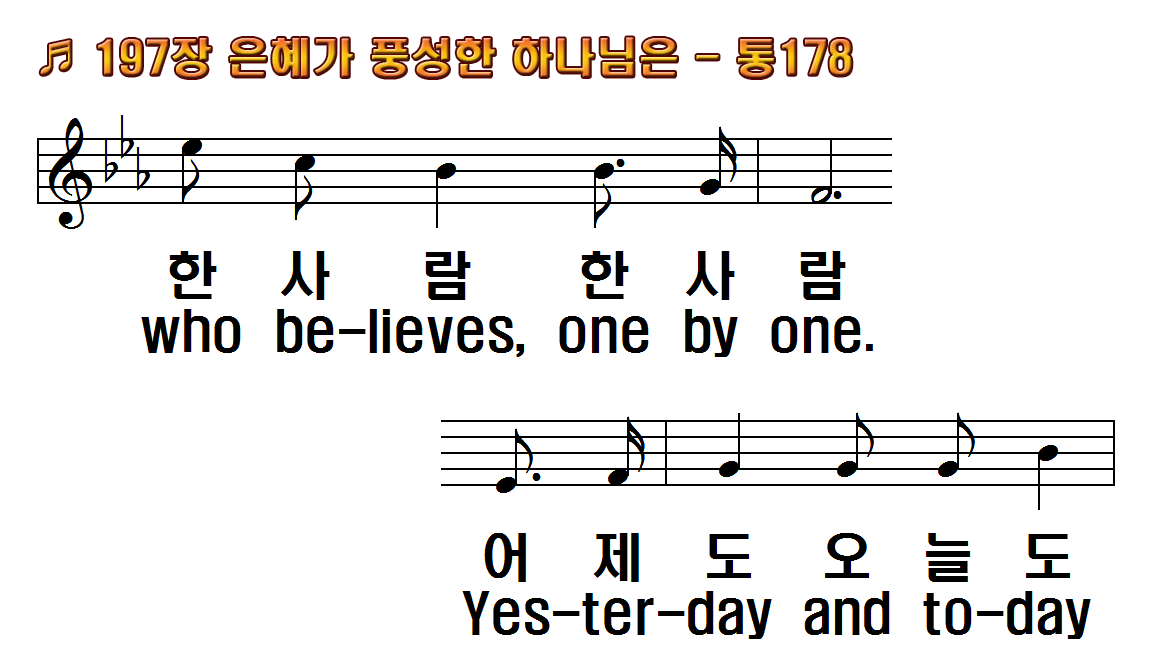 1.은혜가 풍성한 하나님은
2.정욕과 죄악에 물든
3.희생의 제물로 돌아가신
4.주님의 깊으신 은혜만을
후.주여 성령의 은사들을
1.God Whose grace
2.Let the stains of our
3.Lamb of God, Who
4.Far and wide, to all
R.O Lord, grant the
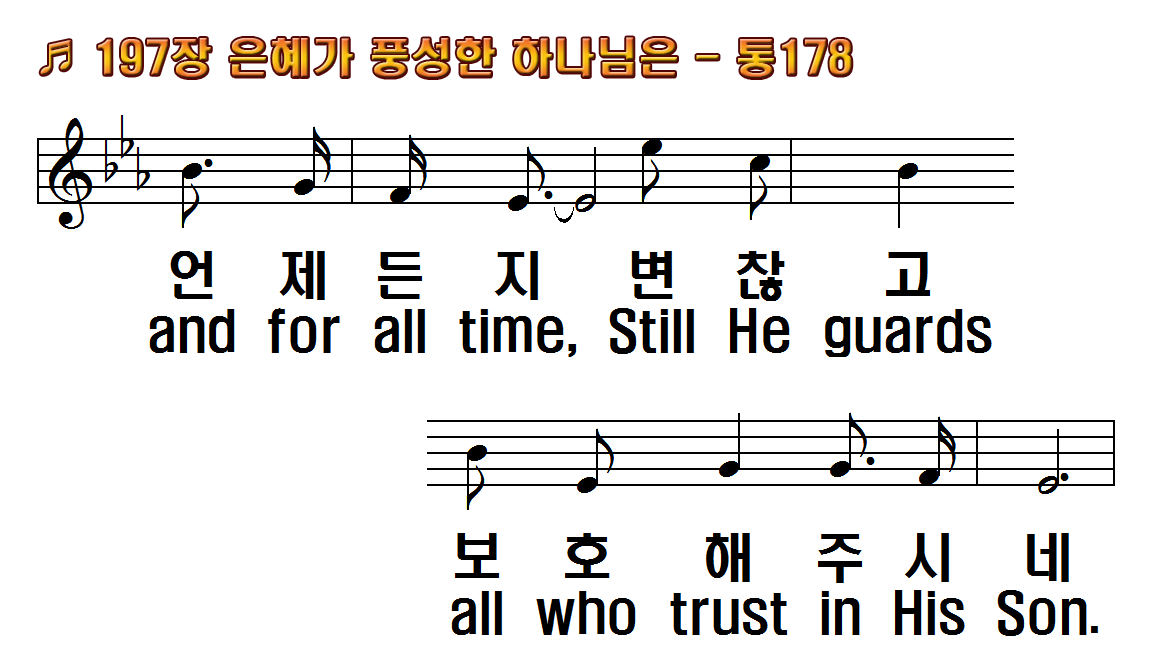 1.은혜가 풍성한 하나님은
2.정욕과 죄악에 물든
3.희생의 제물로 돌아가신
4.주님의 깊으신 은혜만을
후.주여 성령의 은사들을
1.God Whose grace
2.Let the stains of our
3.Lamb of God, Who
4.Far and wide, to all
R.O Lord, grant the
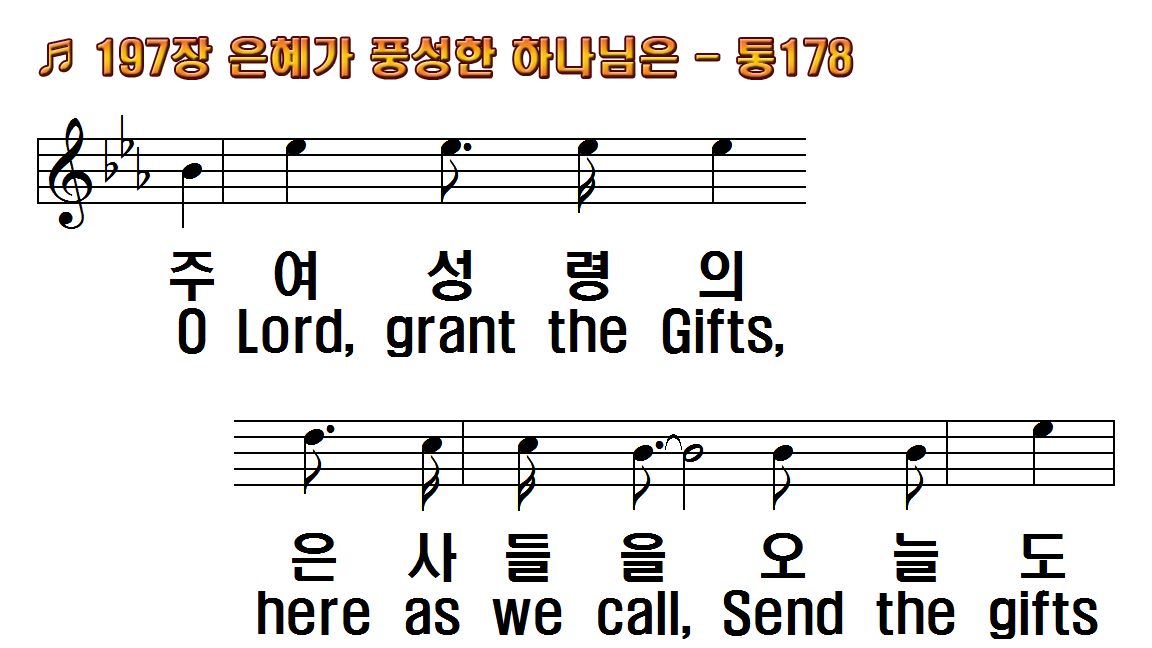 1.은혜가 풍성한 하나님은
2.정욕과 죄악에 물든
3.희생의 제물로 돌아가신
4.주님의 깊으신 은혜만을
후.주여 성령의 은사들을
1.God Whose grace
2.Let the stains of our
3.Lamb of God, Who
4.Far and wide, to all
R.O Lord, grant the
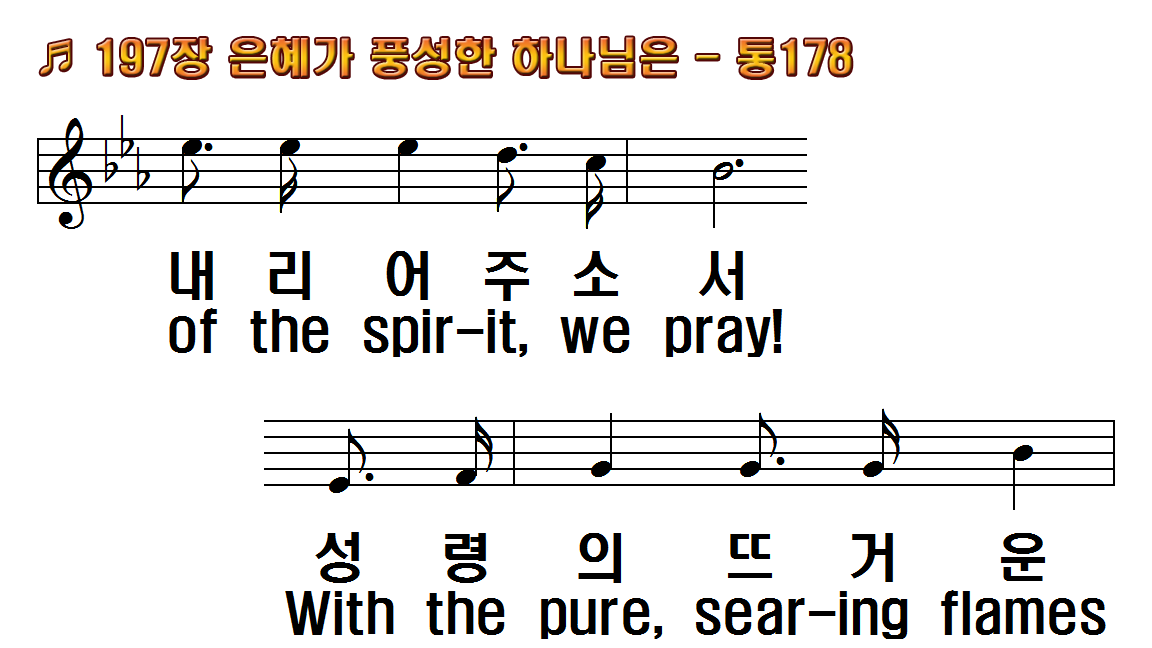 1.은혜가 풍성한 하나님은
2.정욕과 죄악에 물든
3.희생의 제물로 돌아가신
4.주님의 깊으신 은혜만을
후.주여 성령의 은사들을
1.God Whose grace
2.Let the stains of our
3.Lamb of God, Who
4.Far and wide, to all
R.O Lord, grant the
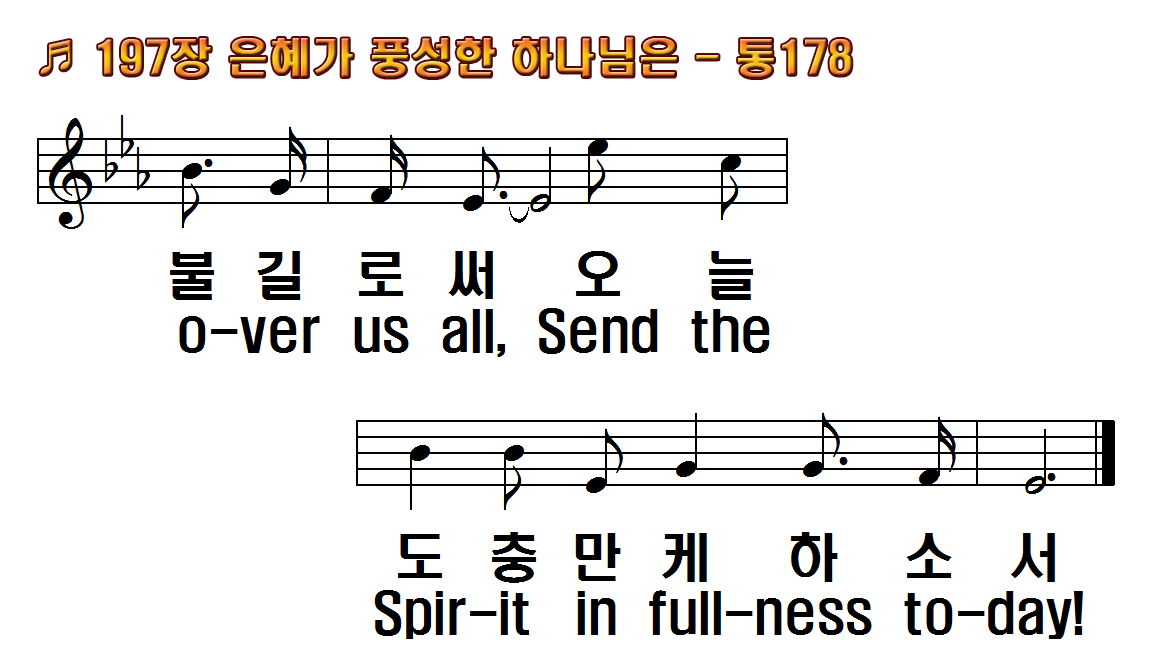 1.은혜가 풍성한 하나님은
2.정욕과 죄악에 물든
3.희생의 제물로 돌아가신
4.주님의 깊으신 은혜만을
후.주여 성령의 은사들을
1.God Whose grace
2.Let the stains of our
3.Lamb of God, Who
4.Far and wide, to all
R.O Lord, grant the
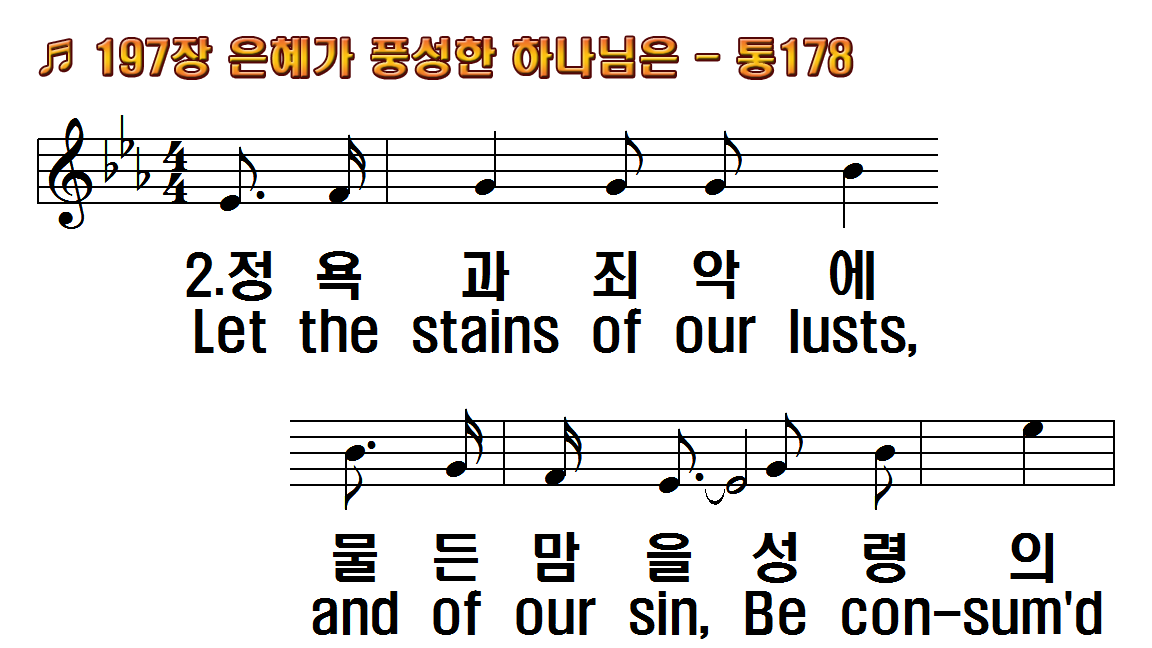 1.은혜가 풍성한 하나님은
2.정욕과 죄악에 물든
3.희생의 제물로 돌아가신
4.주님의 깊으신 은혜만을
후.주여 성령의 은사들을
1.God Whose grace
2.Let the stains of our
3.Lamb of God, Who
4.Far and wide, to all
R.O Lord, grant the
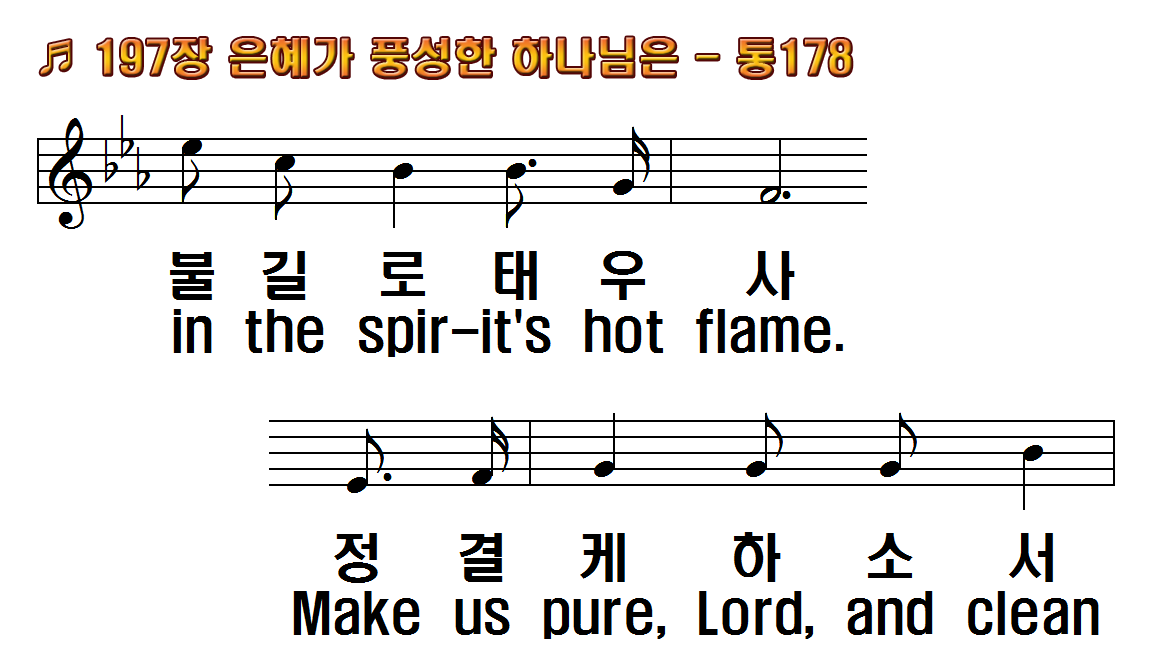 1.은혜가 풍성한 하나님은
2.정욕과 죄악에 물든
3.희생의 제물로 돌아가신
4.주님의 깊으신 은혜만을
후.주여 성령의 은사들을
1.God Whose grace
2.Let the stains of our
3.Lamb of God, Who
4.Far and wide, to all
R.O Lord, grant the
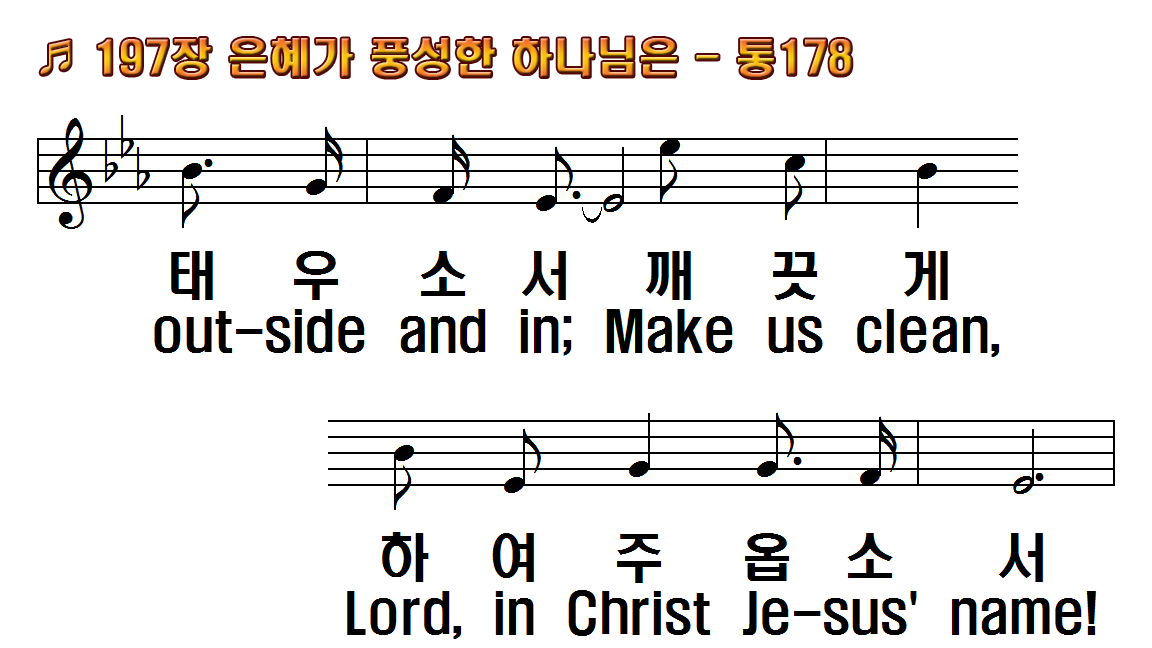 1.은혜가 풍성한 하나님은
2.정욕과 죄악에 물든
3.희생의 제물로 돌아가신
4.주님의 깊으신 은혜만을
후.주여 성령의 은사들을
1.God Whose grace
2.Let the stains of our
3.Lamb of God, Who
4.Far and wide, to all
R.O Lord, grant the
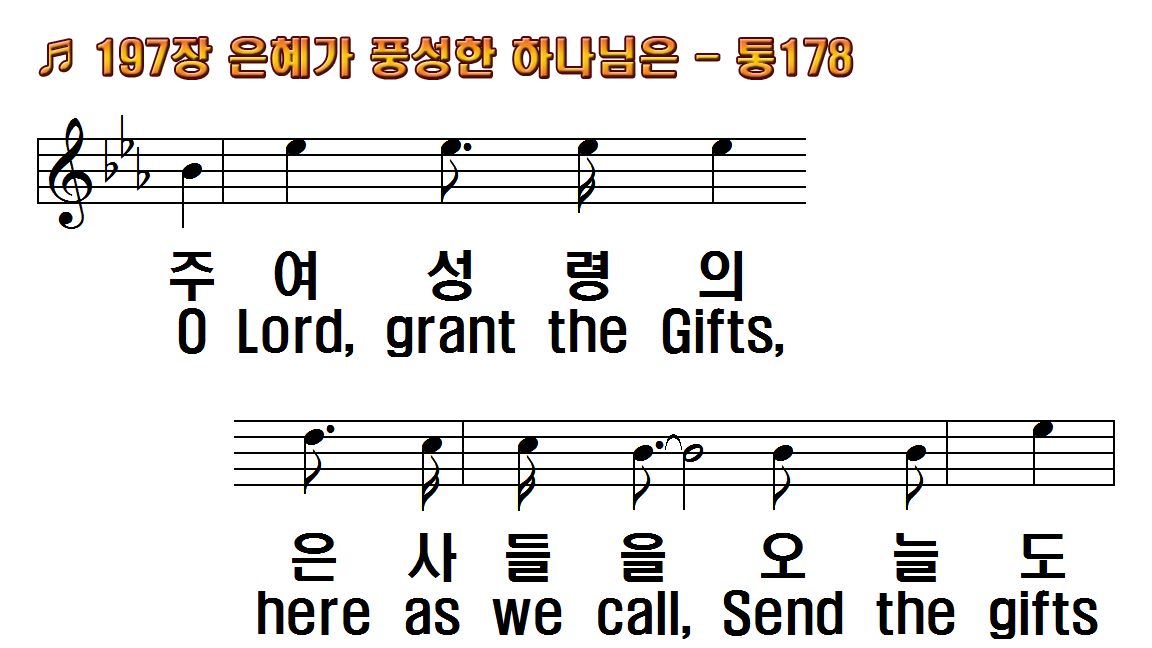 1.은혜가 풍성한 하나님은
2.정욕과 죄악에 물든
3.희생의 제물로 돌아가신
4.주님의 깊으신 은혜만을
후.주여 성령의 은사들을
1.God Whose grace
2.Let the stains of our
3.Lamb of God, Who
4.Far and wide, to all
R.O Lord, grant the
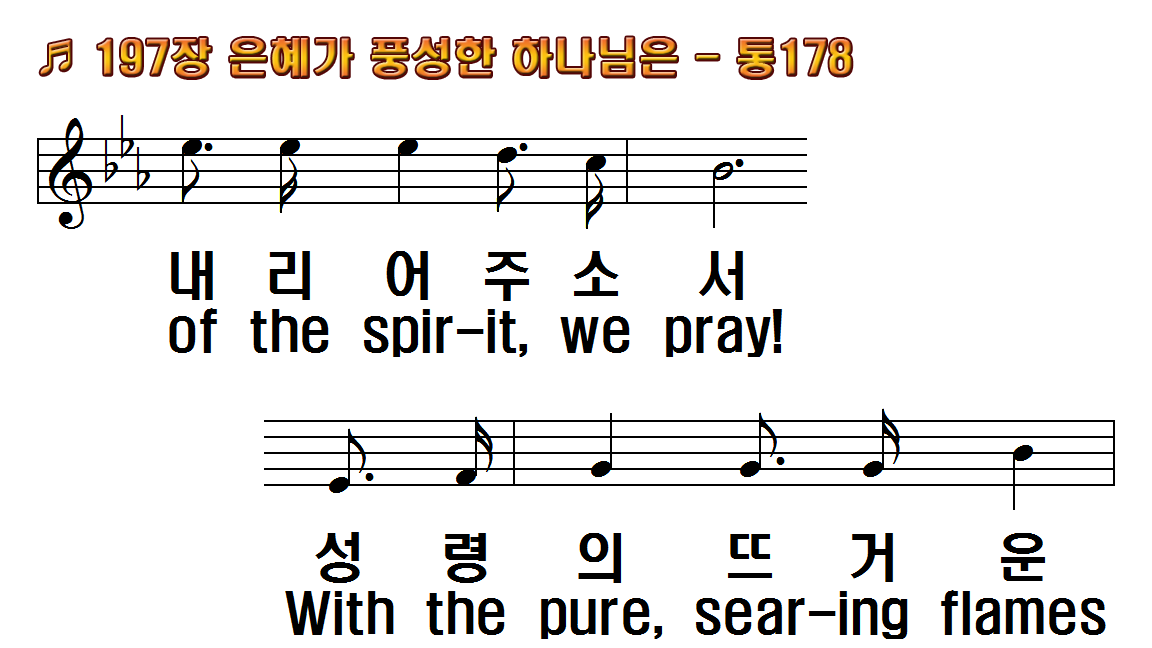 1.은혜가 풍성한 하나님은
2.정욕과 죄악에 물든
3.희생의 제물로 돌아가신
4.주님의 깊으신 은혜만을
후.주여 성령의 은사들을
1.God Whose grace
2.Let the stains of our
3.Lamb of God, Who
4.Far and wide, to all
R.O Lord, grant the
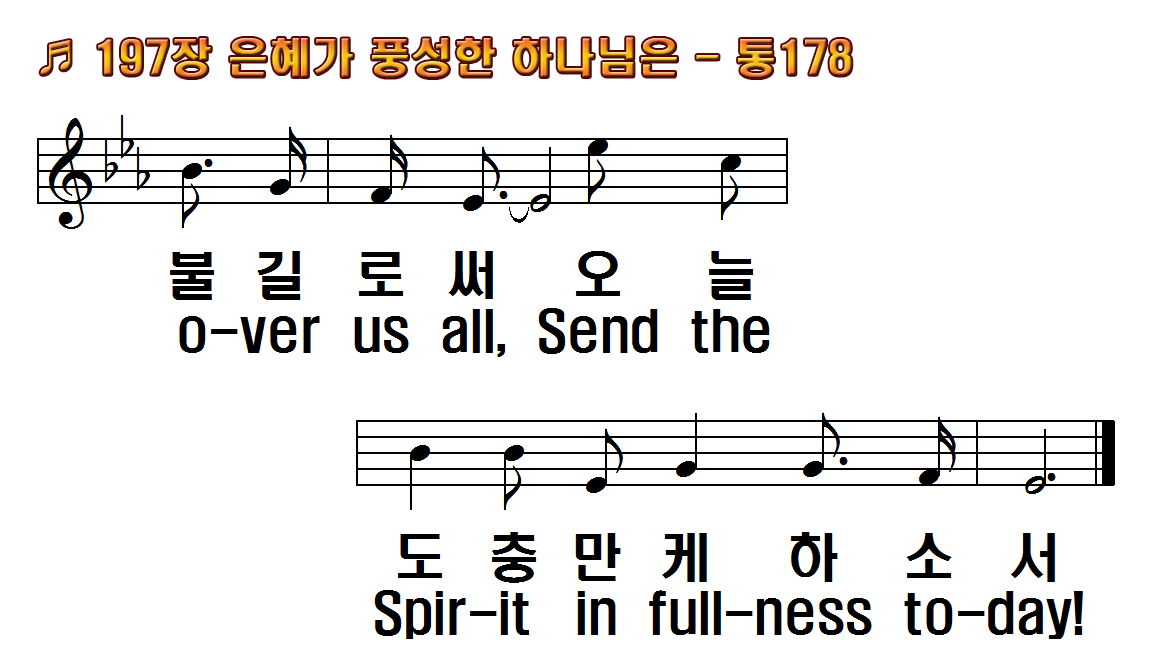 1.은혜가 풍성한 하나님은
2.정욕과 죄악에 물든
3.희생의 제물로 돌아가신
4.주님의 깊으신 은혜만을
후.주여 성령의 은사들을
1.God Whose grace
2.Let the stains of our
3.Lamb of God, Who
4.Far and wide, to all
R.O Lord, grant the
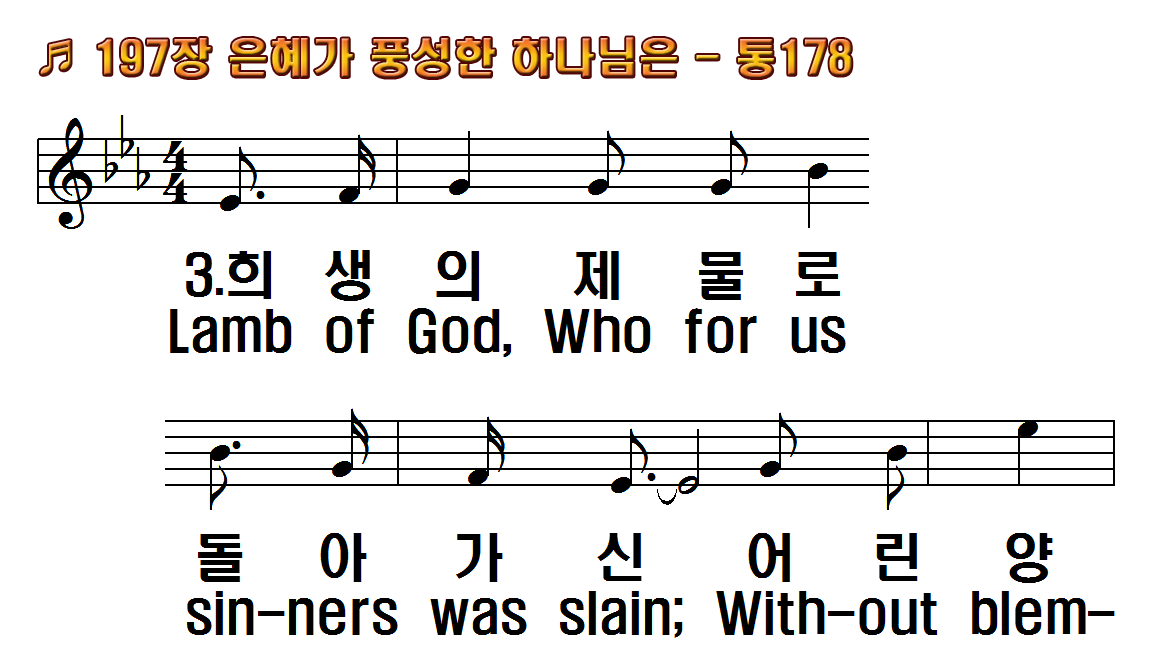 1.은혜가 풍성한 하나님은
2.정욕과 죄악에 물든
3.희생의 제물로 돌아가신
4.주님의 깊으신 은혜만을
후.주여 성령의 은사들을
1.God Whose grace
2.Let the stains of our
3.Lamb of God, Who
4.Far and wide, to all
R.O Lord, grant the
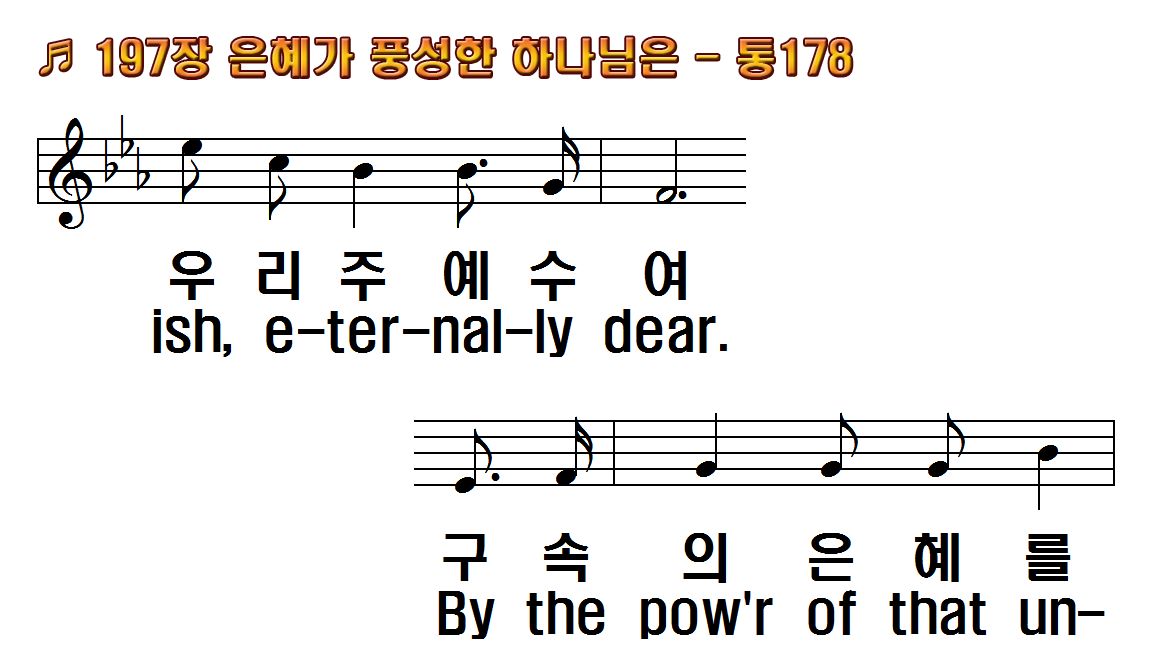 1.은혜가 풍성한 하나님은
2.정욕과 죄악에 물든
3.희생의 제물로 돌아가신
4.주님의 깊으신 은혜만을
후.주여 성령의 은사들을
1.God Whose grace
2.Let the stains of our
3.Lamb of God, Who
4.Far and wide, to all
R.O Lord, grant the
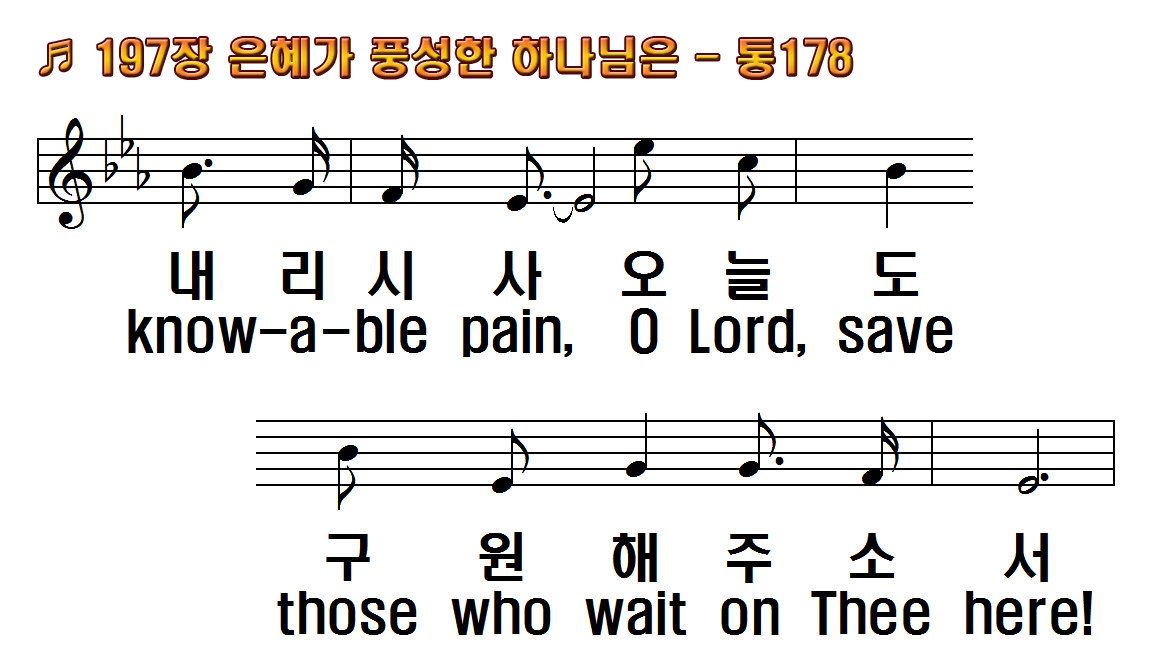 1.은혜가 풍성한 하나님은
2.정욕과 죄악에 물든
3.희생의 제물로 돌아가신
4.주님의 깊으신 은혜만을
후.주여 성령의 은사들을
1.God Whose grace
2.Let the stains of our
3.Lamb of God, Who
4.Far and wide, to all
R.O Lord, grant the
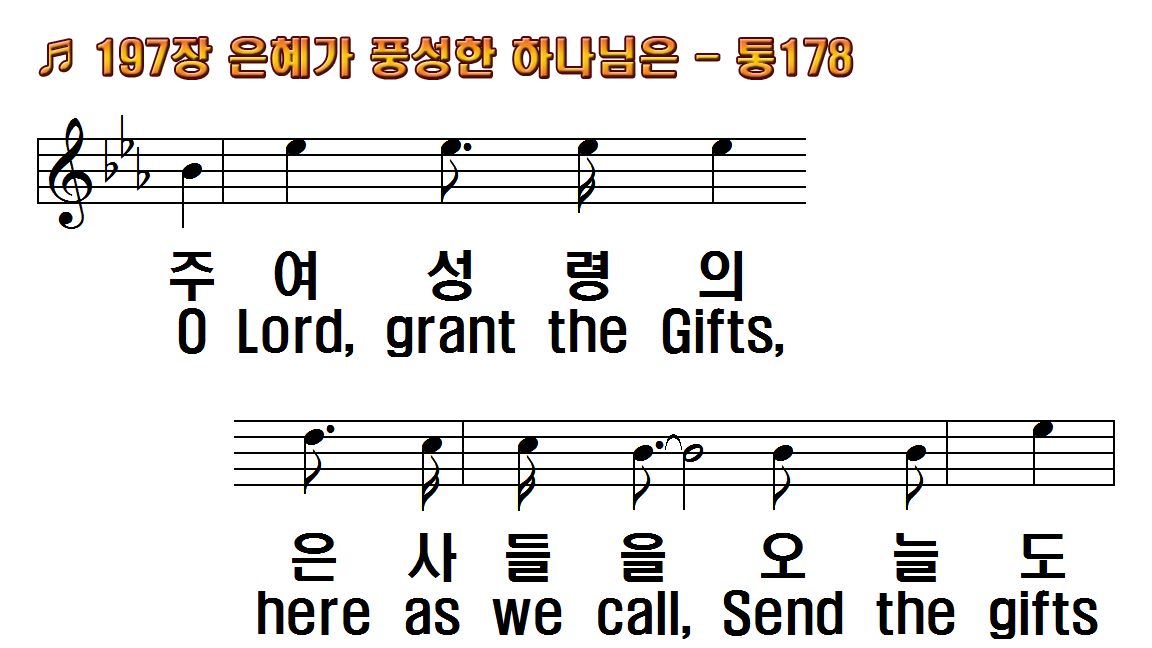 1.은혜가 풍성한 하나님은
2.정욕과 죄악에 물든
3.희생의 제물로 돌아가신
4.주님의 깊으신 은혜만을
후.주여 성령의 은사들을
1.God Whose grace
2.Let the stains of our
3.Lamb of God, Who
4.Far and wide, to all
R.O Lord, grant the
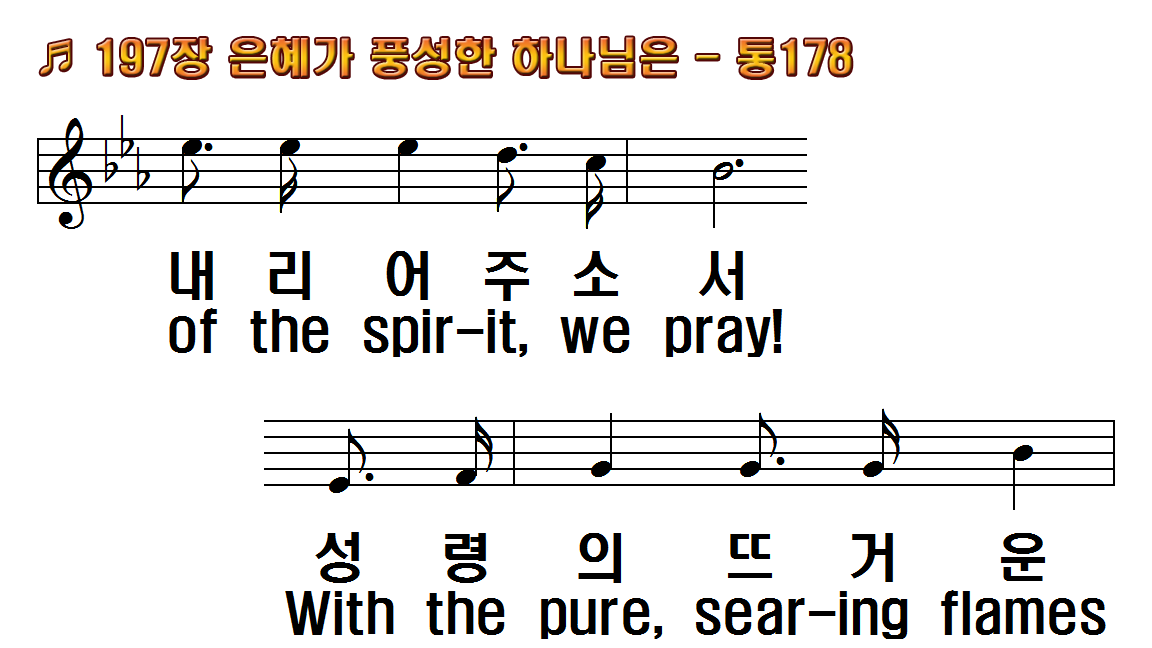 1.은혜가 풍성한 하나님은
2.정욕과 죄악에 물든
3.희생의 제물로 돌아가신
4.주님의 깊으신 은혜만을
후.주여 성령의 은사들을
1.God Whose grace
2.Let the stains of our
3.Lamb of God, Who
4.Far and wide, to all
R.O Lord, grant the
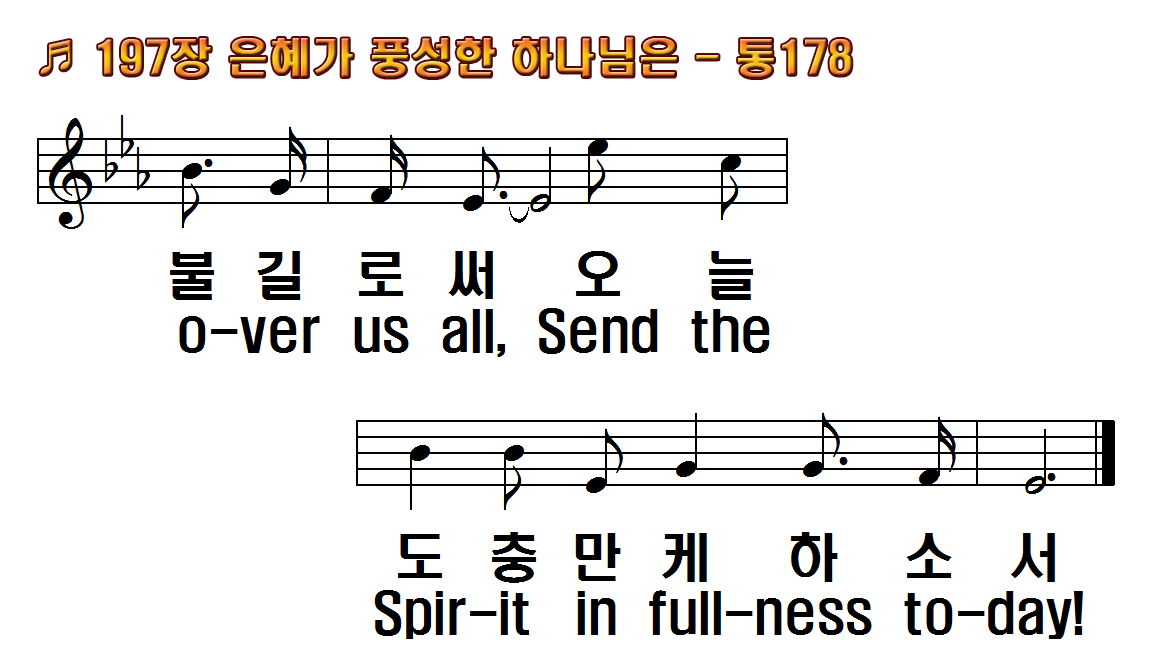 1.은혜가 풍성한 하나님은
2.정욕과 죄악에 물든
3.희생의 제물로 돌아가신
4.주님의 깊으신 은혜만을
후.주여 성령의 은사들을
1.God Whose grace
2.Let the stains of our
3.Lamb of God, Who
4.Far and wide, to all
R.O Lord, grant the
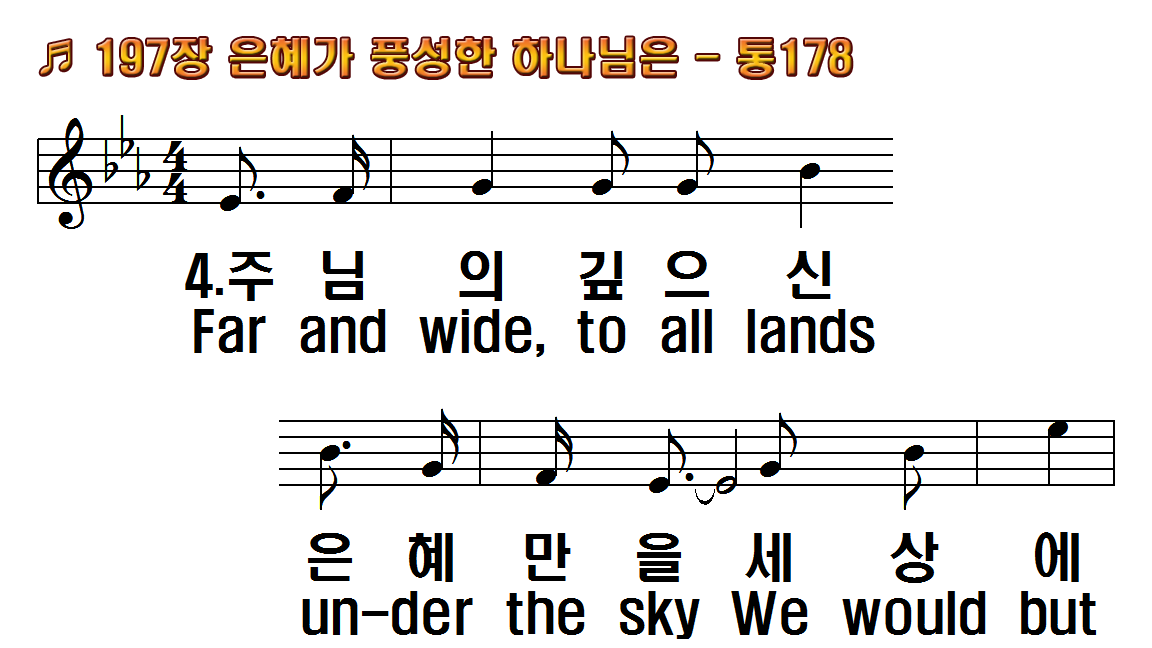 1.은혜가 풍성한 하나님은
2.정욕과 죄악에 물든
3.희생의 제물로 돌아가신
4.주님의 깊으신 은혜만을
후.주여 성령의 은사들을
1.God Whose grace
2.Let the stains of our
3.Lamb of God, Who
4.Far and wide, to all
R.O Lord, grant the
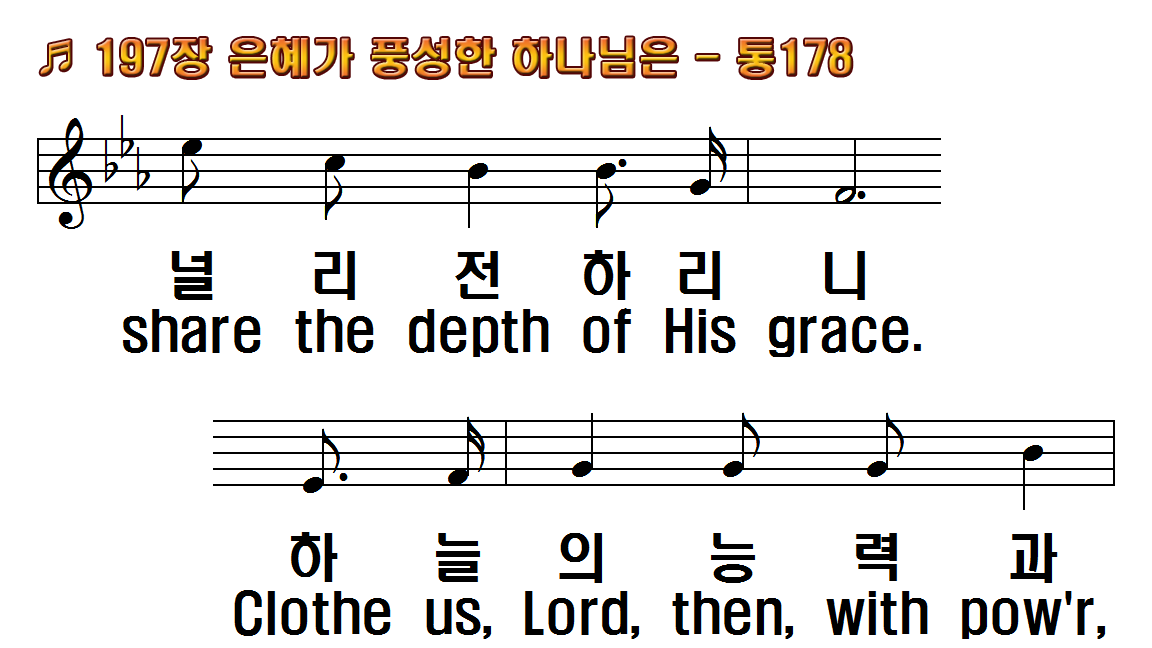 1.은혜가 풍성한 하나님은
2.정욕과 죄악에 물든
3.희생의 제물로 돌아가신
4.주님의 깊으신 은혜만을
후.주여 성령의 은사들을
1.God Whose grace
2.Let the stains of our
3.Lamb of God, Who
4.Far and wide, to all
R.O Lord, grant the
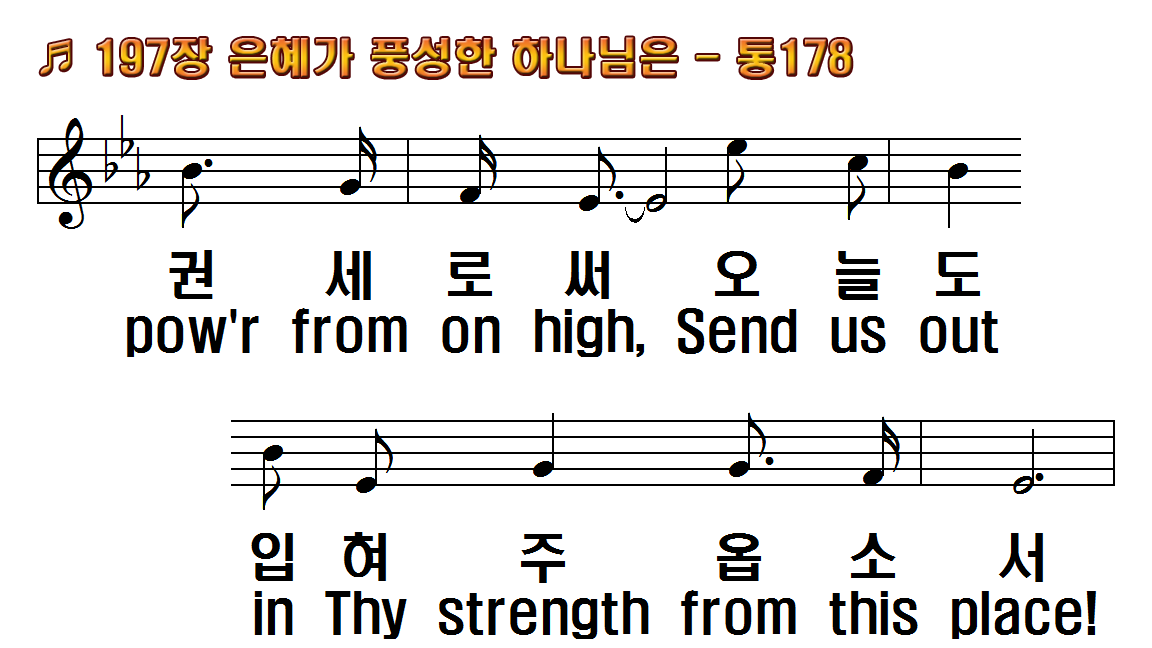 1.은혜가 풍성한 하나님은
2.정욕과 죄악에 물든
3.희생의 제물로 돌아가신
4.주님의 깊으신 은혜만을
후.주여 성령의 은사들을
1.God Whose grace
2.Let the stains of our
3.Lamb of God, Who
4.Far and wide, to all
R.O Lord, grant the
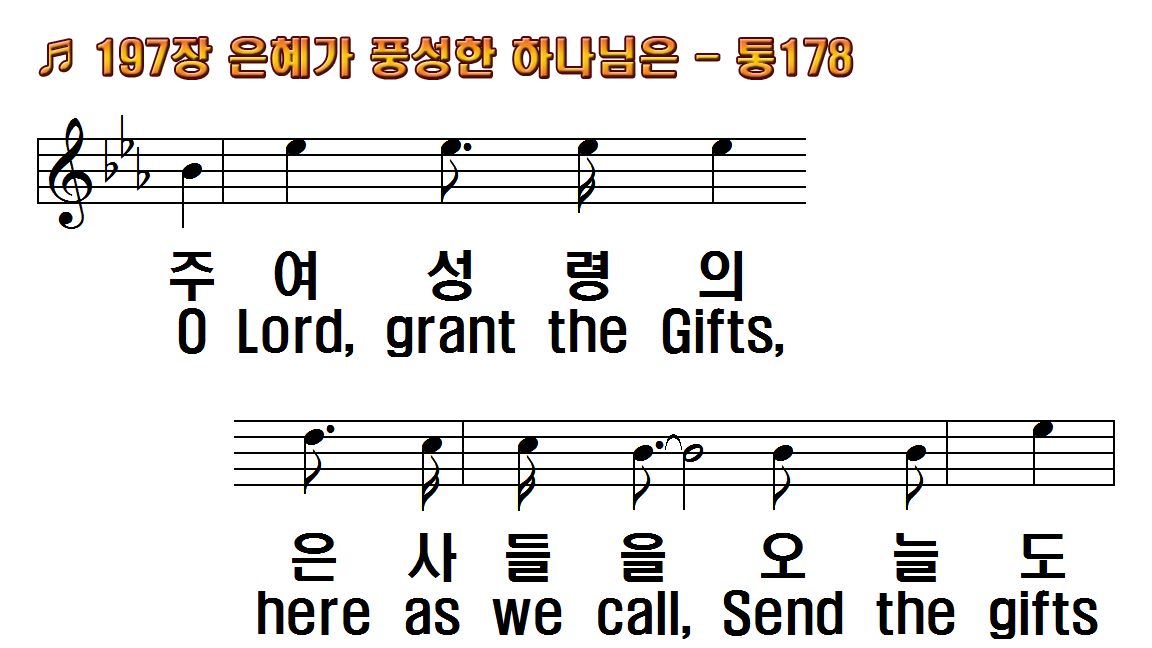 1.은혜가 풍성한 하나님은
2.정욕과 죄악에 물든
3.희생의 제물로 돌아가신
4.주님의 깊으신 은혜만을
후.주여 성령의 은사들을
1.God Whose grace
2.Let the stains of our
3.Lamb of God, Who
4.Far and wide, to all
R.O Lord, grant the
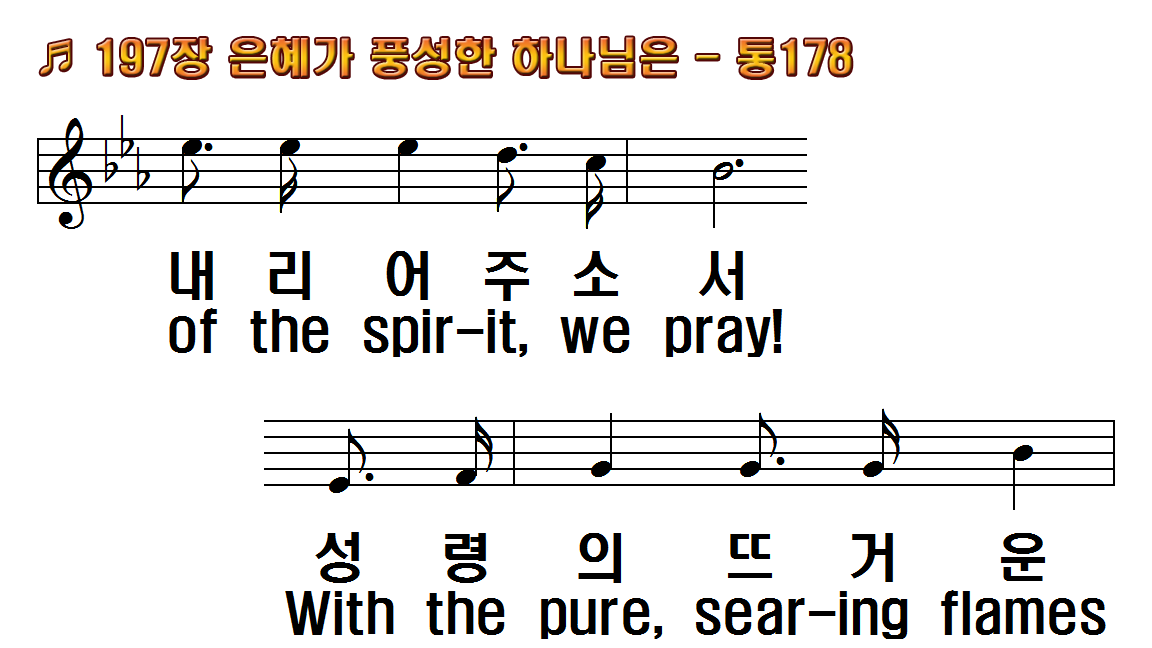 1.은혜가 풍성한 하나님은
2.정욕과 죄악에 물든
3.희생의 제물로 돌아가신
4.주님의 깊으신 은혜만을
후.주여 성령의 은사들을
1.God Whose grace
2.Let the stains of our
3.Lamb of God, Who
4.Far and wide, to all
R.O Lord, grant the
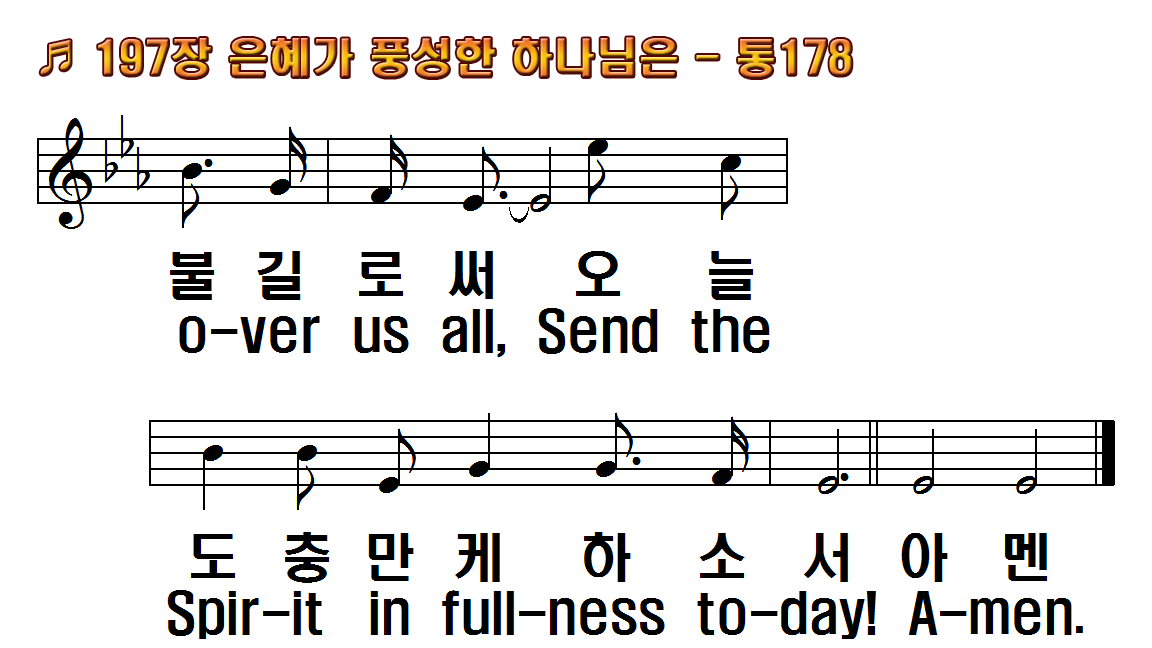 1.은혜가 풍성한 하나님은
2.정욕과 죄악에 물든
3.희생의 제물로 돌아가신
4.주님의 깊으신 은혜만을
후.주여 성령의 은사들을
1.God Whose grace
2.Let the stains of our
3.Lamb of God, Who
4.Far and wide, to all
R.O Lord, grant the
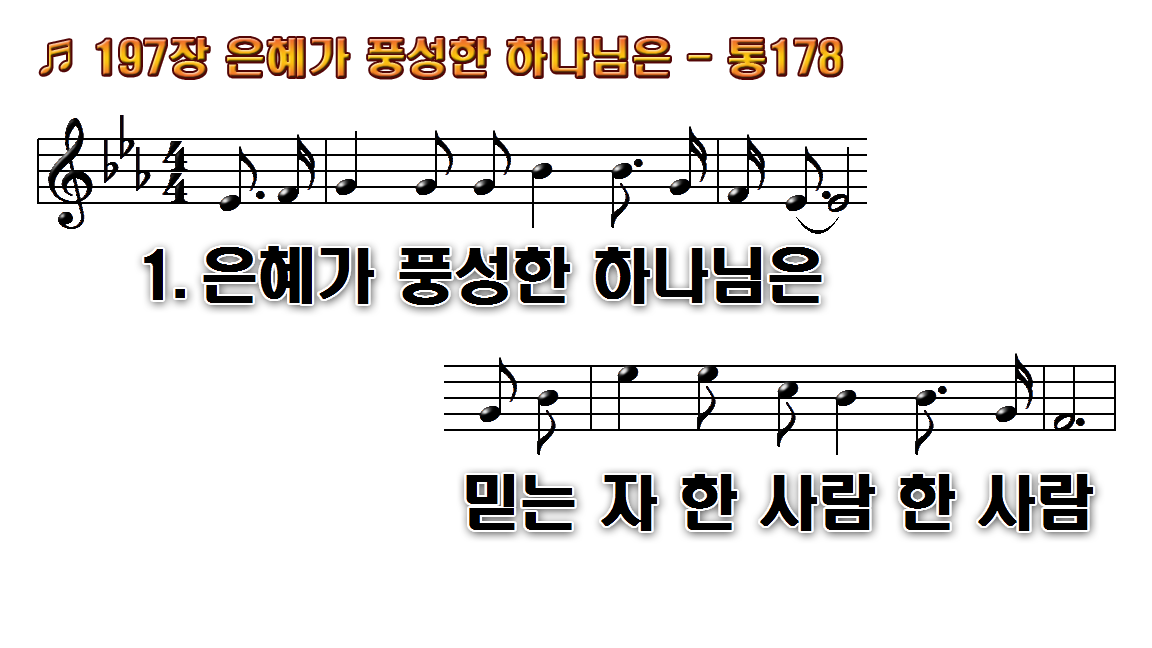 1.은혜가 풍성한
2.정욕과 죄악에 물든
3.희생의 제물로
4.주님의 깊으신
후.주여 성령의 은사들을
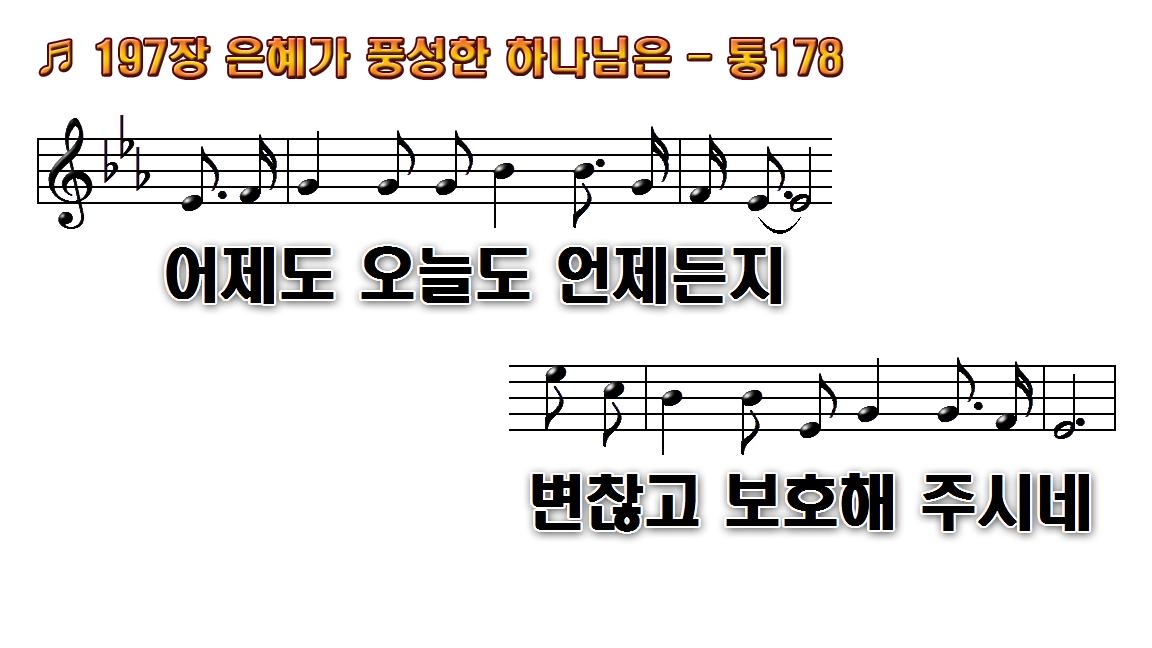 1.은혜가 풍성한
2.정욕과 죄악에 물든
3.희생의 제물로
4.주님의 깊으신
후.주여 성령의 은사들을
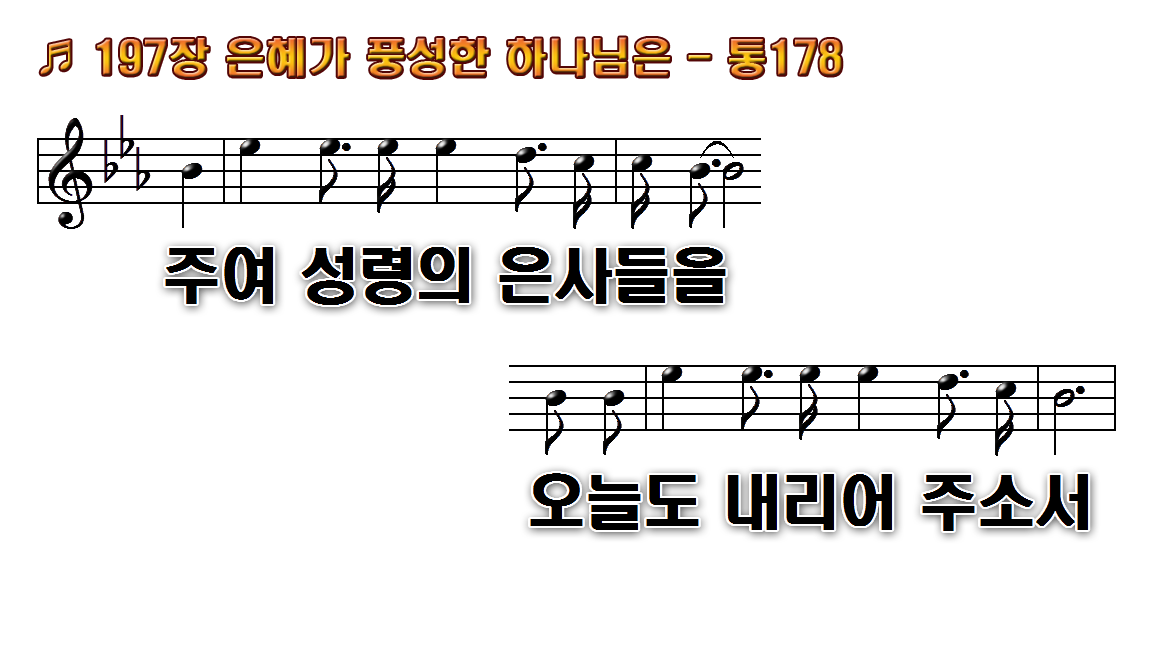 1.은혜가 풍성한
2.정욕과 죄악에 물든
3.희생의 제물로
4.주님의 깊으신
후.주여 성령의 은사들을
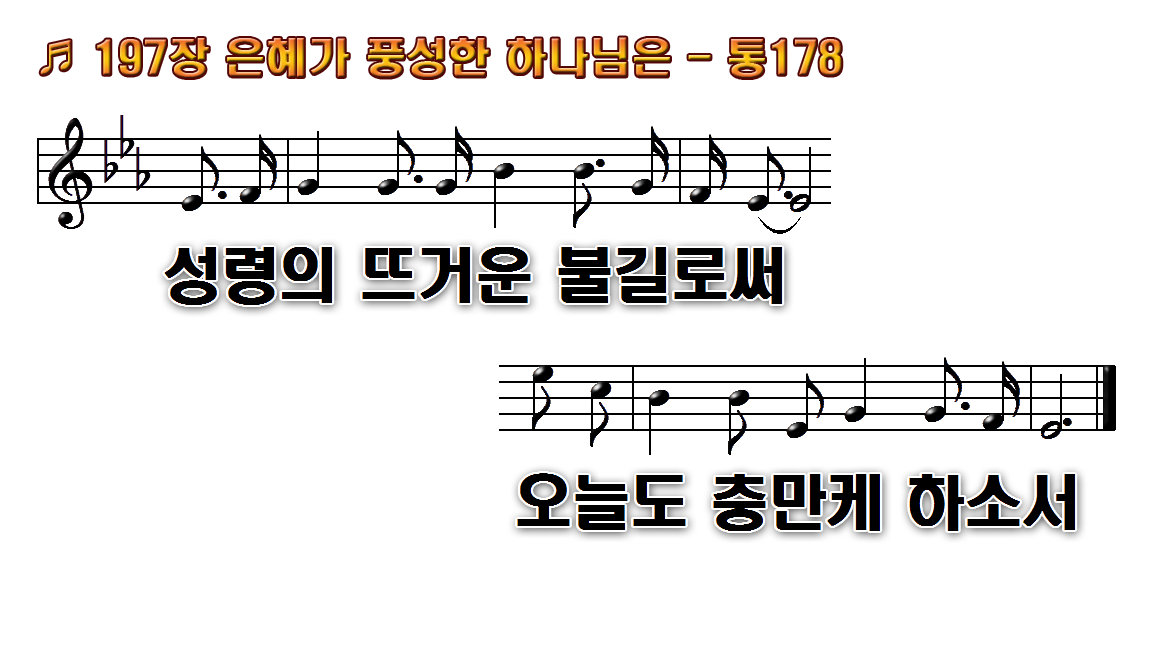 1.은혜가 풍성한
2.정욕과 죄악에 물든
3.희생의 제물로
4.주님의 깊으신
후.주여 성령의 은사들을
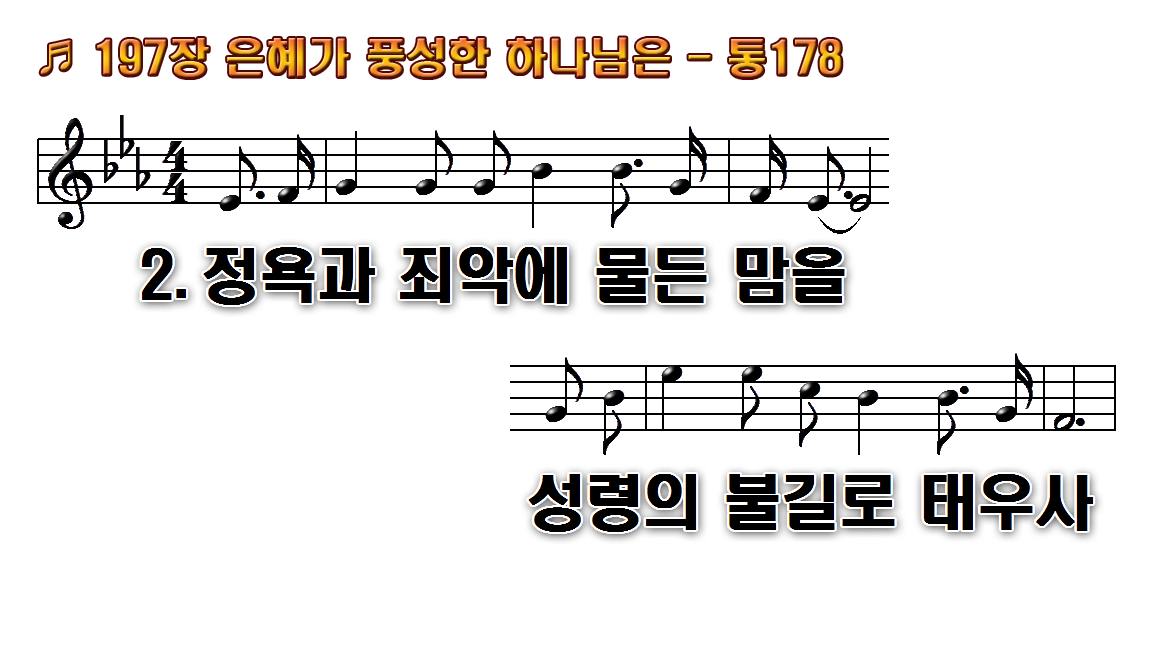 1.은혜가 풍성한
2.정욕과 죄악에 물든
3.희생의 제물로
4.주님의 깊으신
후.주여 성령의 은사들을
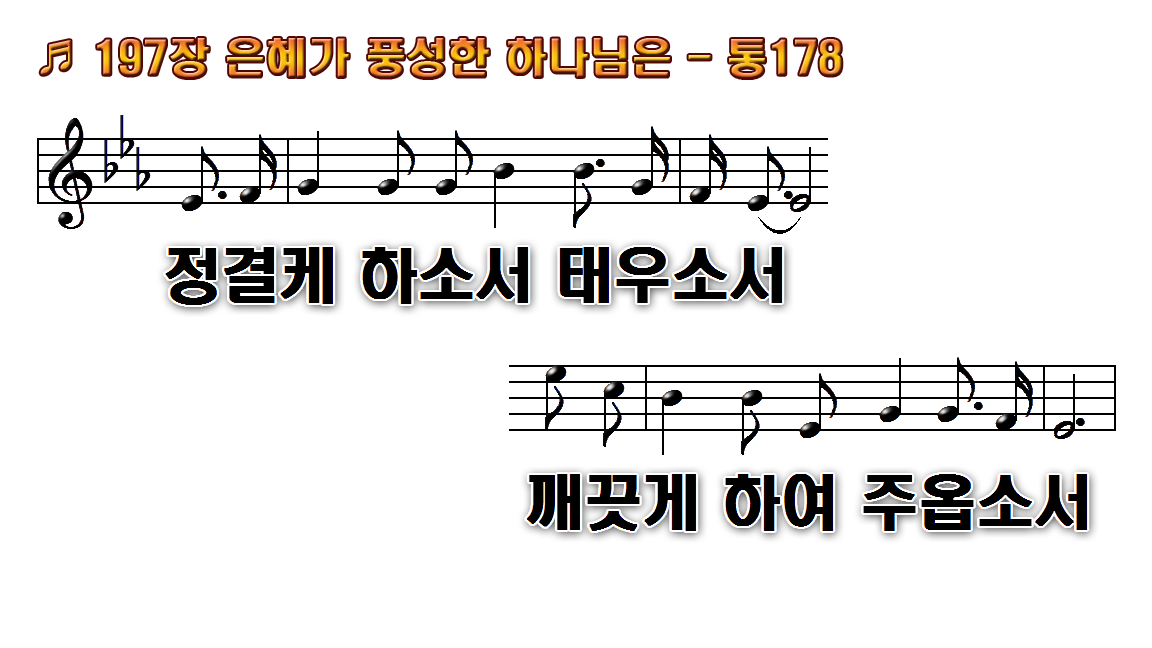 1.은혜가 풍성한
2.정욕과 죄악에 물든
3.희생의 제물로
4.주님의 깊으신
후.주여 성령의 은사들을
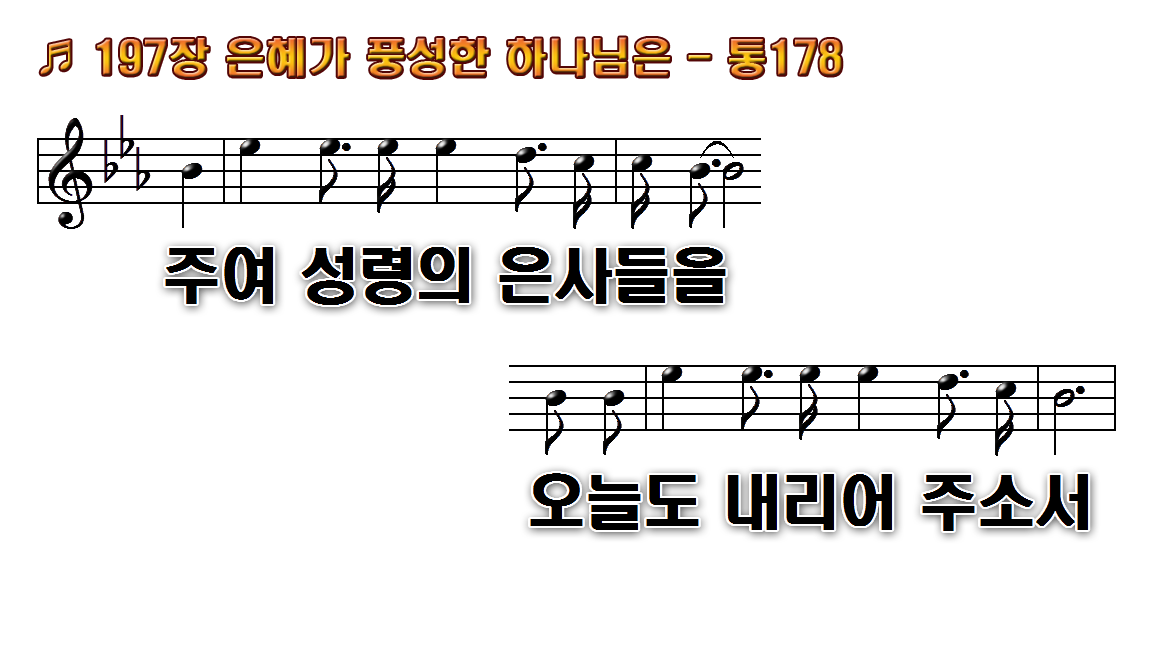 1.은혜가 풍성한
2.정욕과 죄악에 물든
3.희생의 제물로
4.주님의 깊으신
후.주여 성령의 은사들을
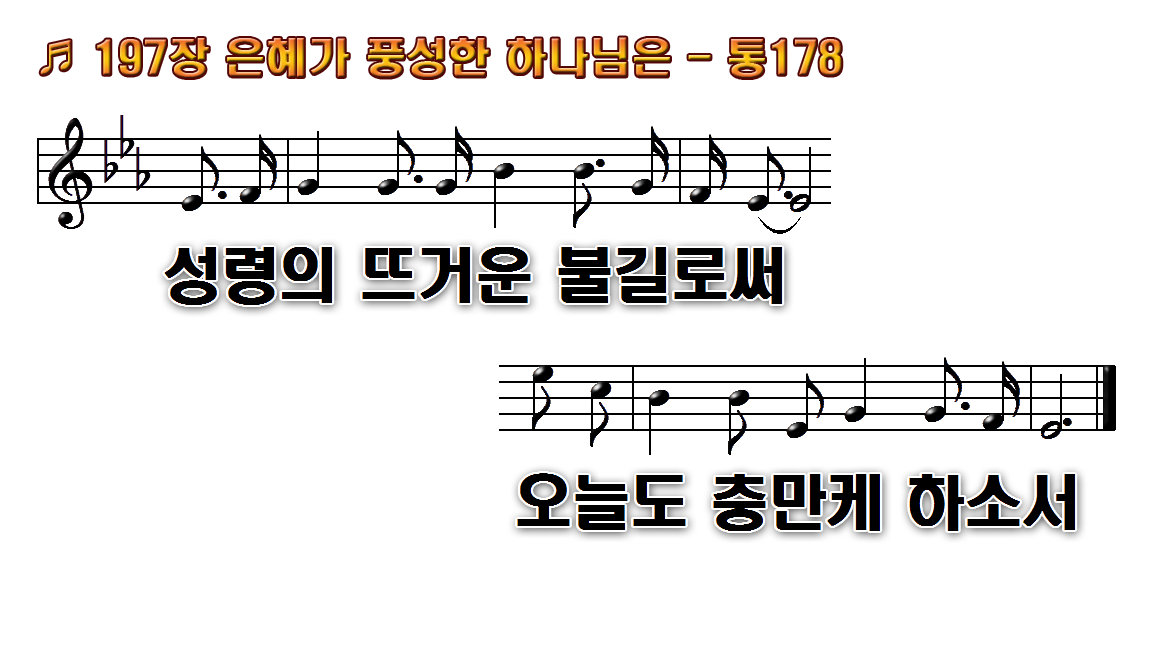 1.은혜가 풍성한
2.정욕과 죄악에 물든
3.희생의 제물로
4.주님의 깊으신
후.주여 성령의 은사들을
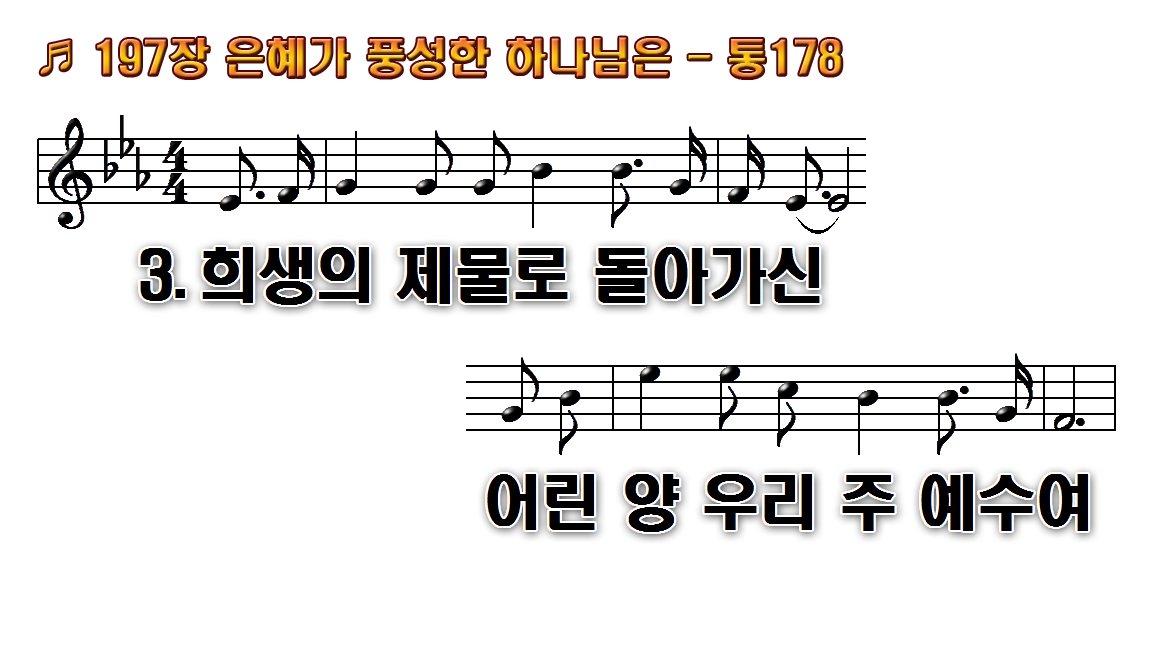 1.은혜가 풍성한
2.정욕과 죄악에 물든
3.희생의 제물로
4.주님의 깊으신
후.주여 성령의 은사들을
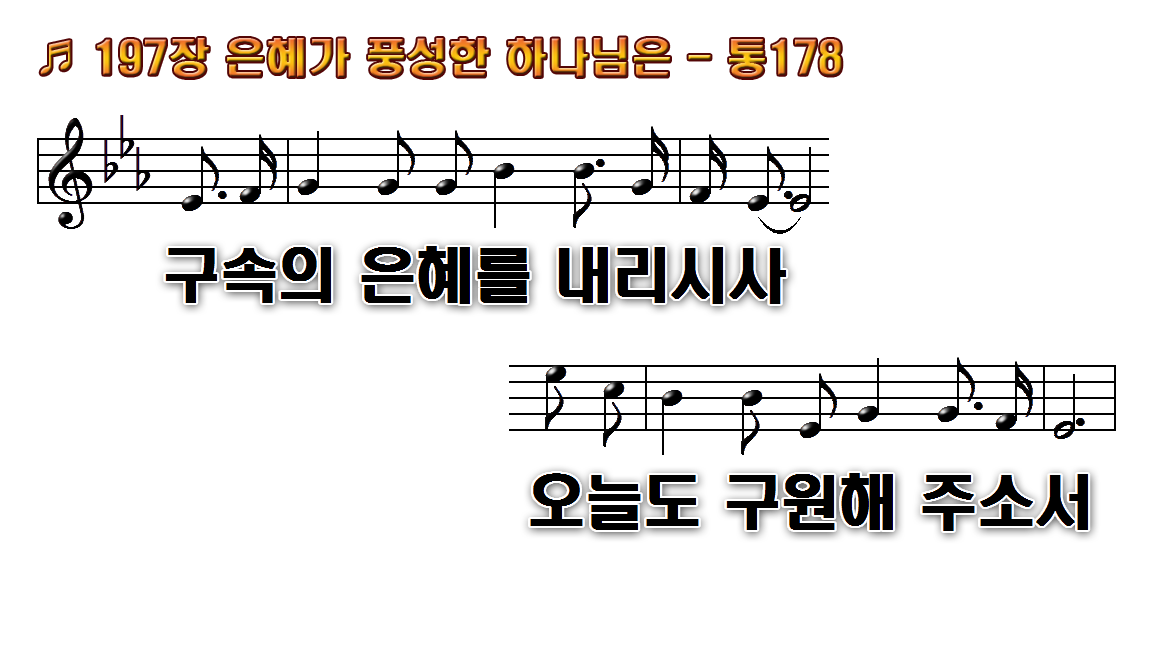 1.은혜가 풍성한
2.정욕과 죄악에 물든
3.희생의 제물로
4.주님의 깊으신
후.주여 성령의 은사들을
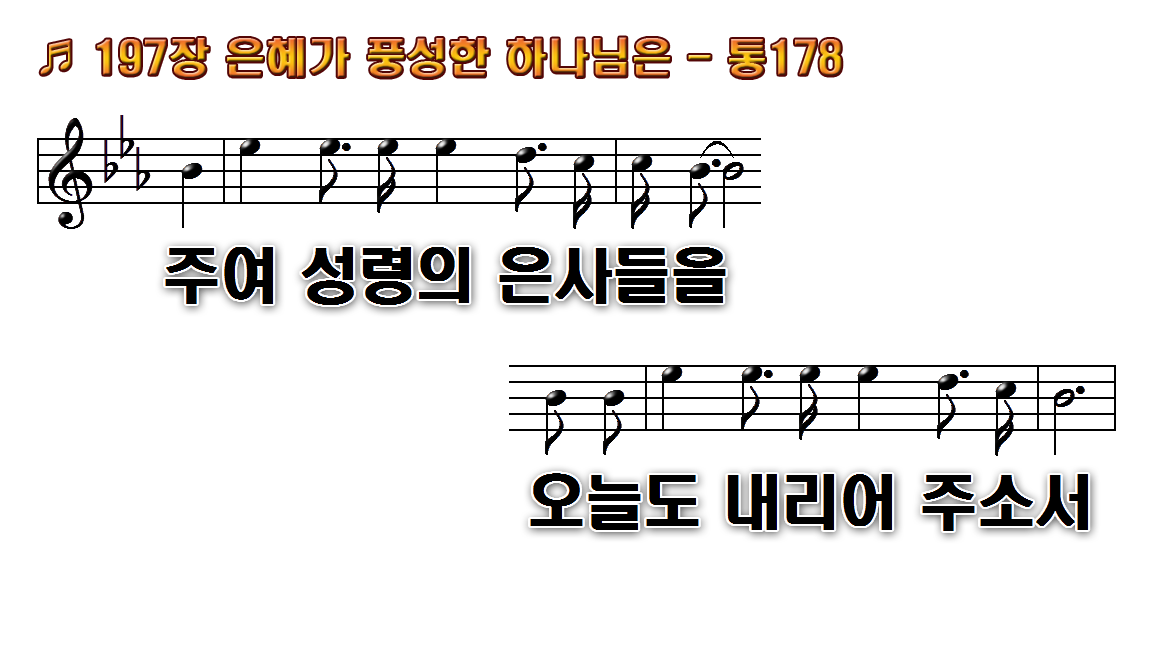 1.은혜가 풍성한
2.정욕과 죄악에 물든
3.희생의 제물로
4.주님의 깊으신
후.주여 성령의 은사들을
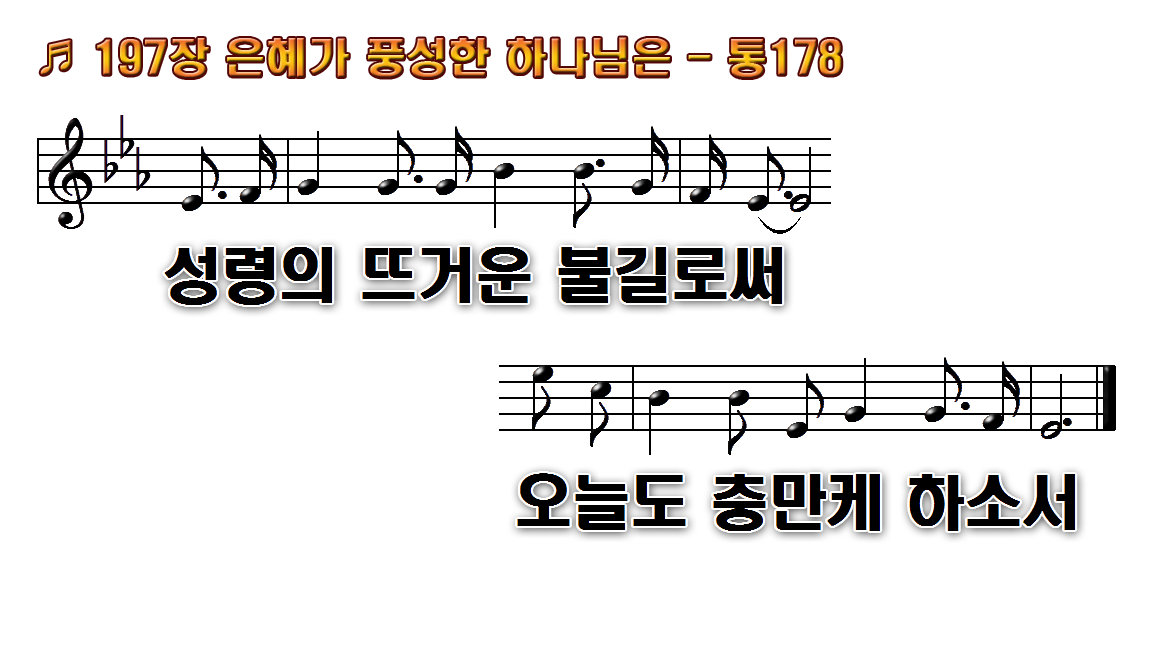 1.은혜가 풍성한
2.정욕과 죄악에 물든
3.희생의 제물로
4.주님의 깊으신
후.주여 성령의 은사들을
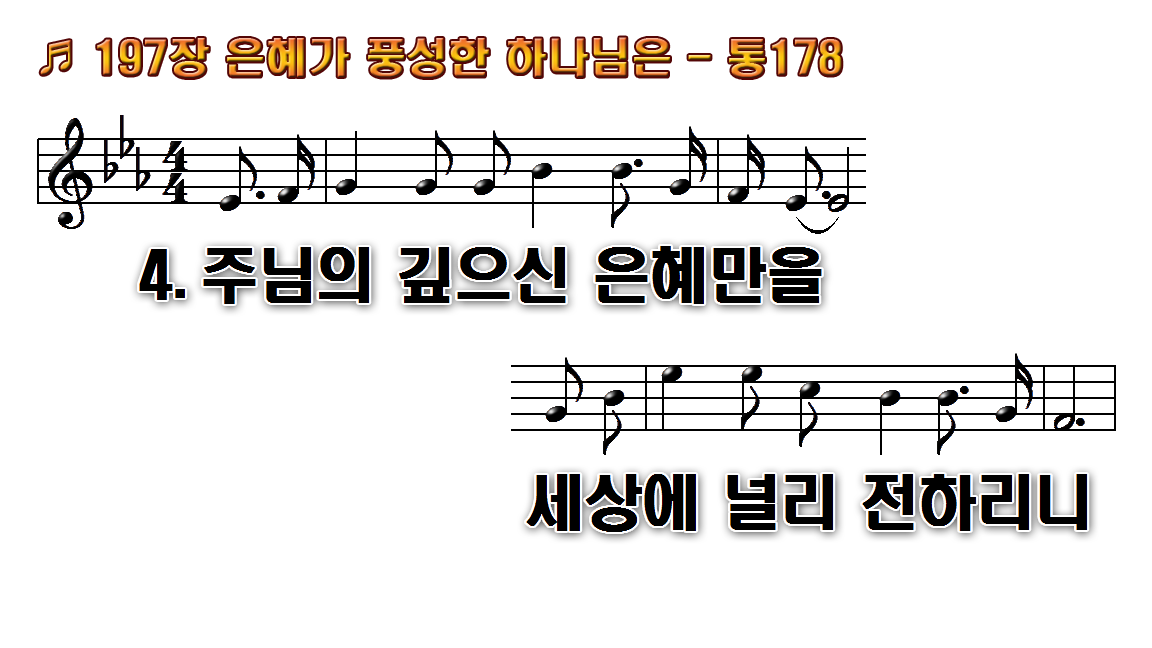 1.은혜가 풍성한
2.정욕과 죄악에 물든
3.희생의 제물로
4.주님의 깊으신
후.주여 성령의 은사들을
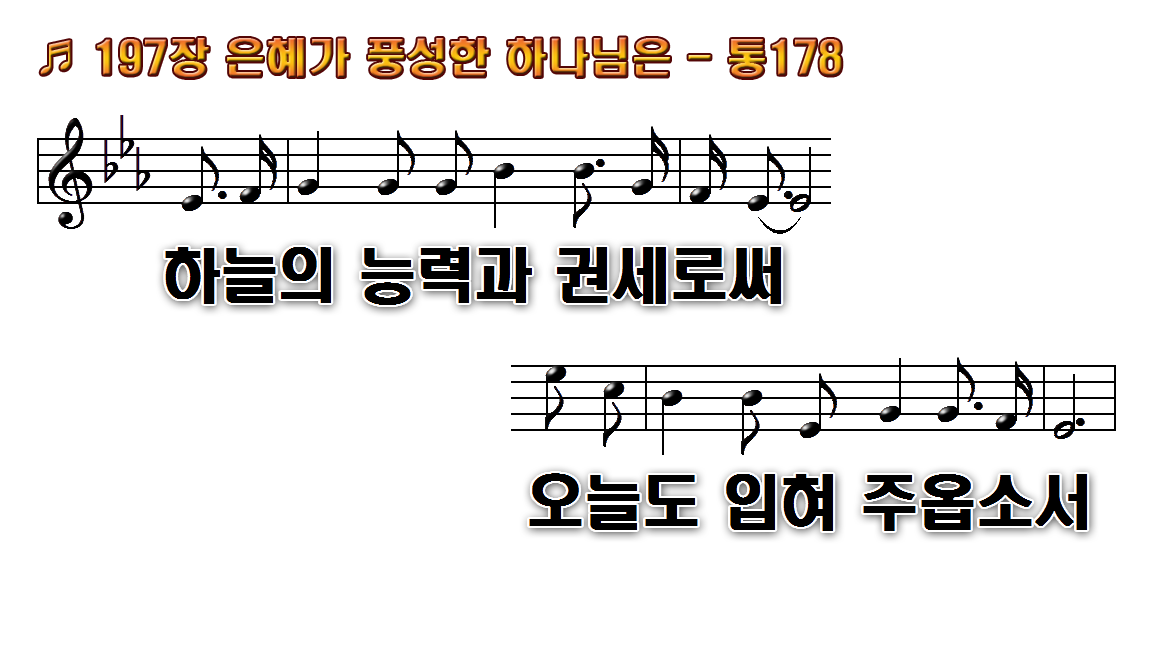 1.은혜가 풍성한
2.정욕과 죄악에 물든
3.희생의 제물로
4.주님의 깊으신
후.주여 성령의 은사들을
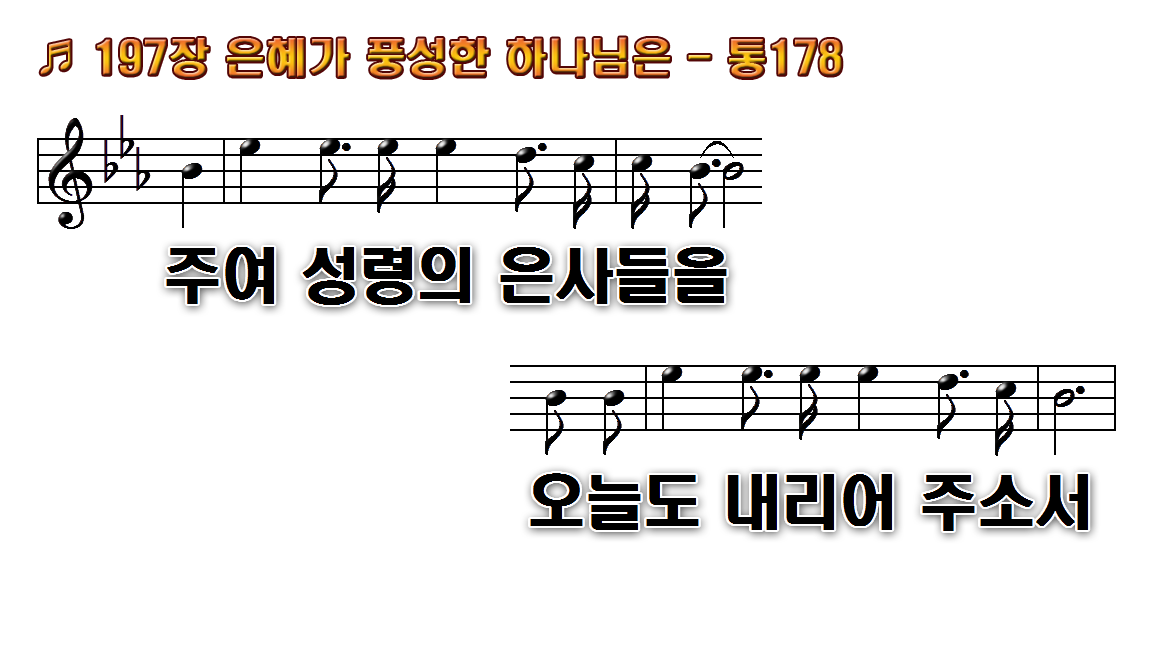 1.은혜가 풍성한
2.정욕과 죄악에 물든
3.희생의 제물로
4.주님의 깊으신
후.주여 성령의 은사들을
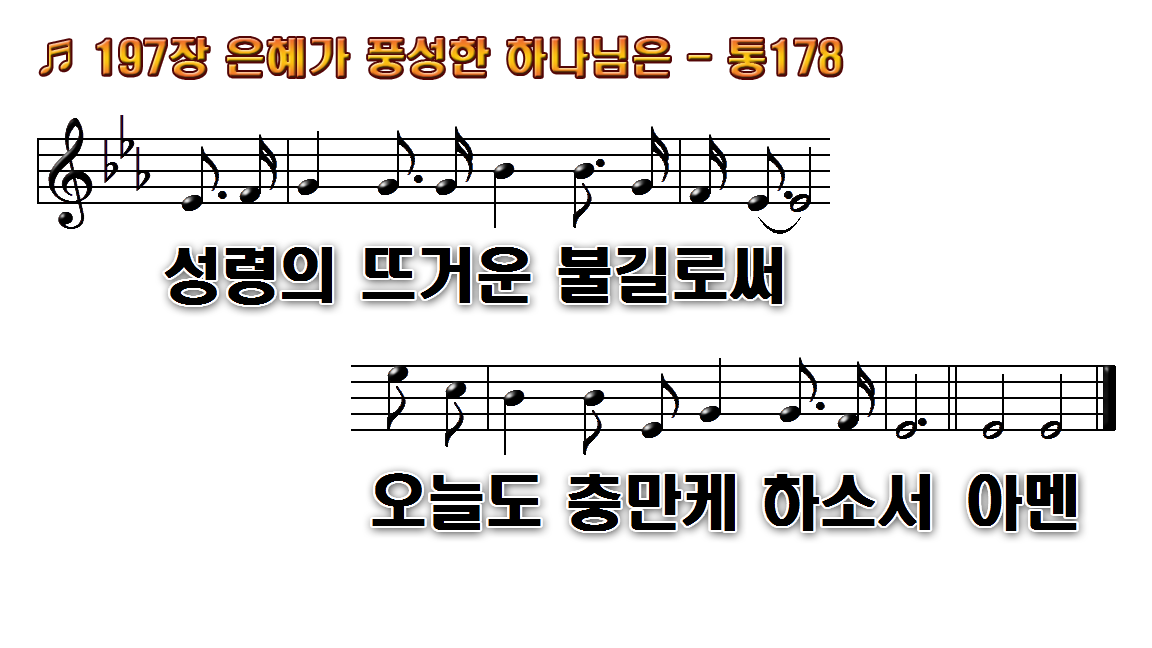 1.은혜가 풍성한
2.정욕과 죄악에 물든
3.희생의 제물로
4.주님의 깊으신
후.주여 성령의 은사들을